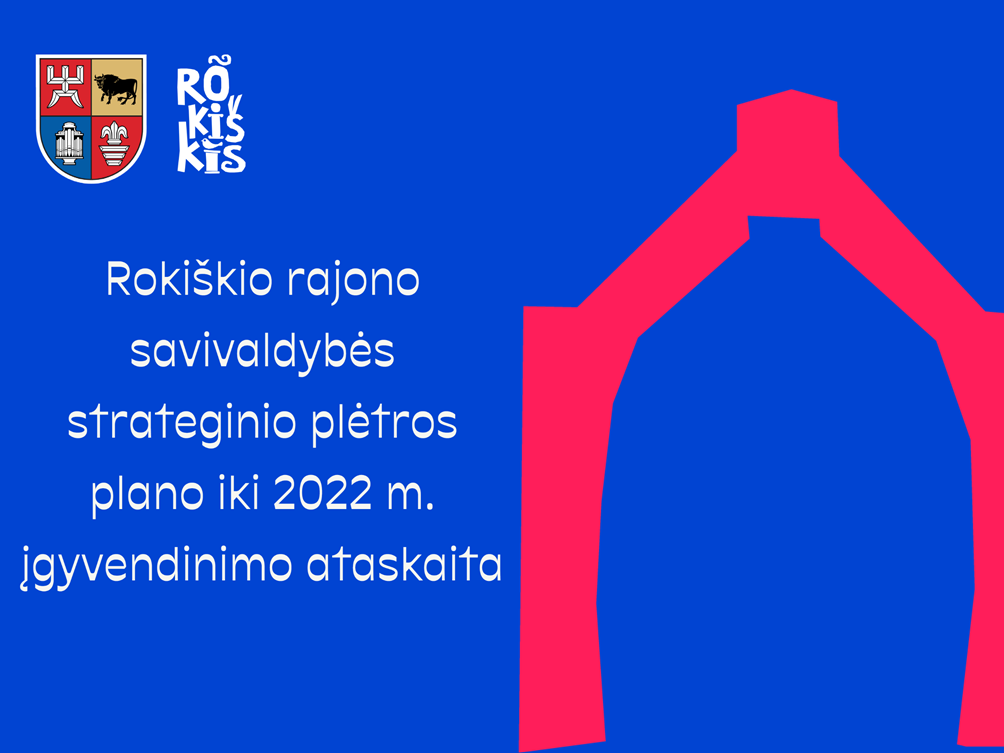 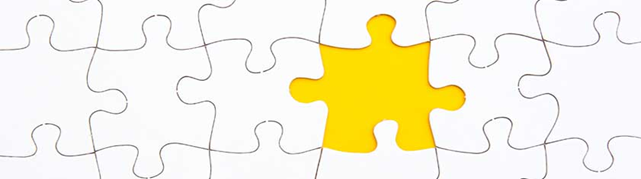 2023
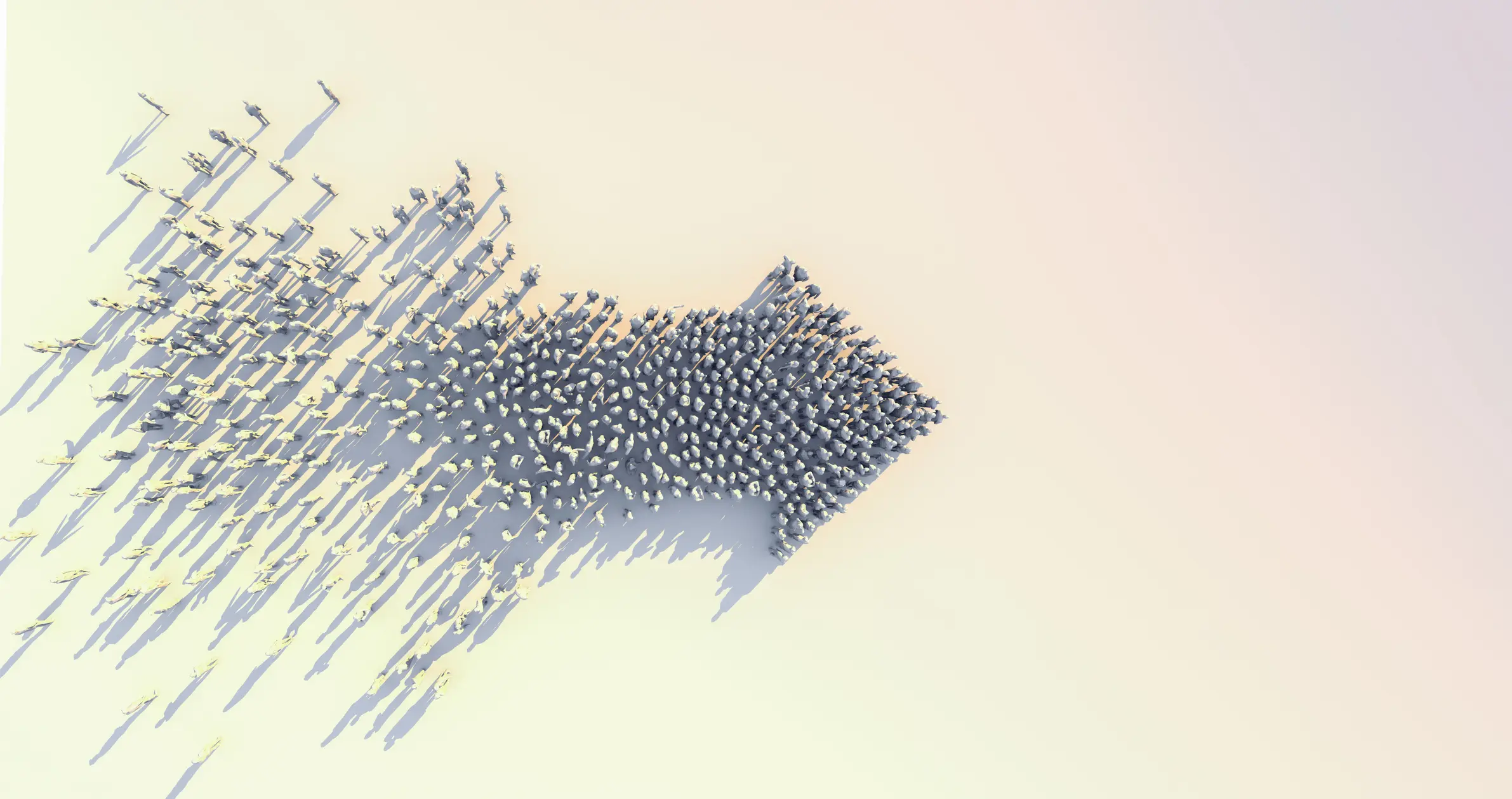 Tema
KAS BUVO PLANUOTA IKI 2022 METŲ?
1 VIZIJA
3 PRIORITETAI
11 TIKSLŲ
21 UŽDAVINYS
134 PRIEMONĖS
6/26/2023
2
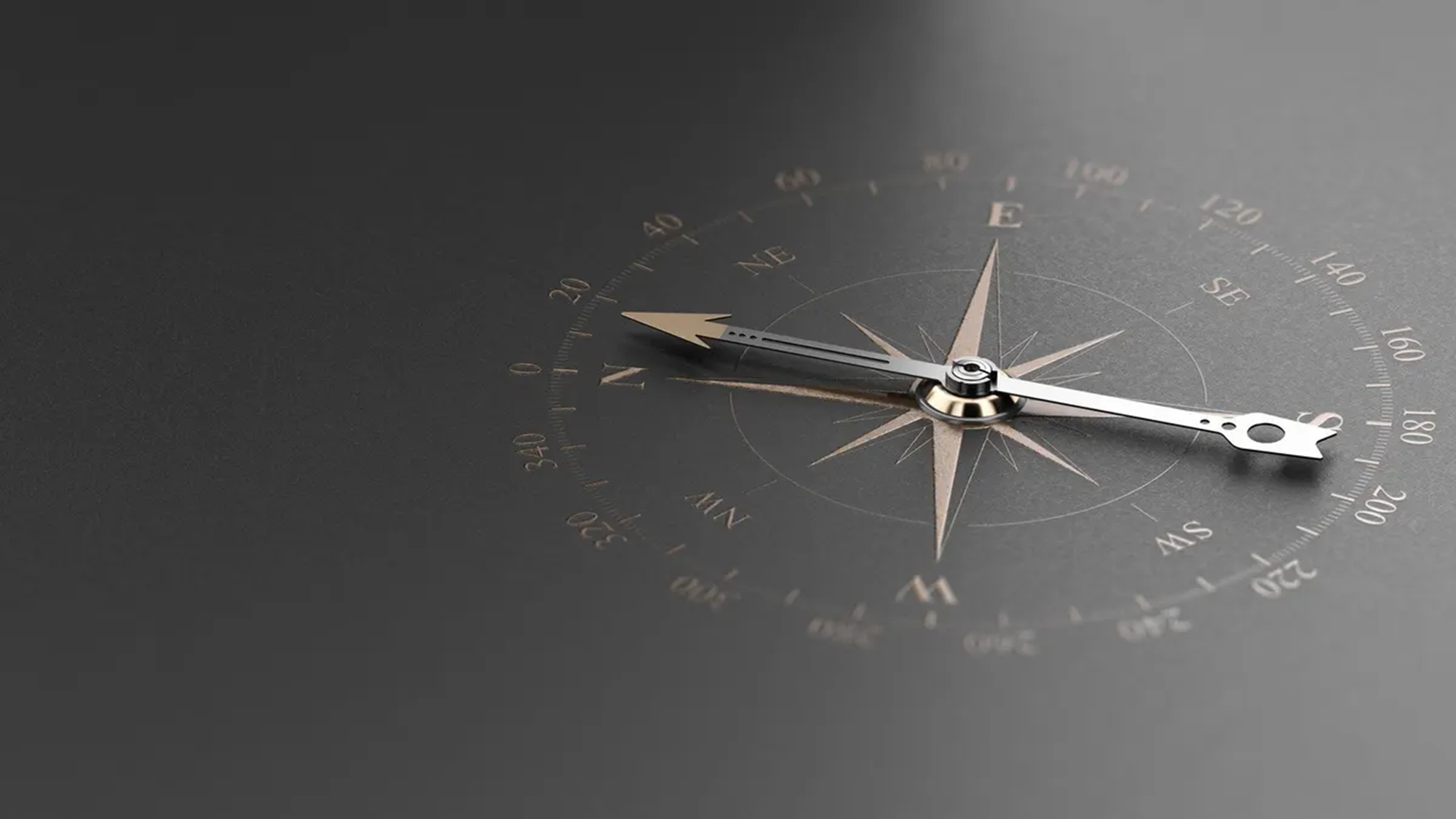 VIZIJOS PASIEKIMO VERTINIMAS
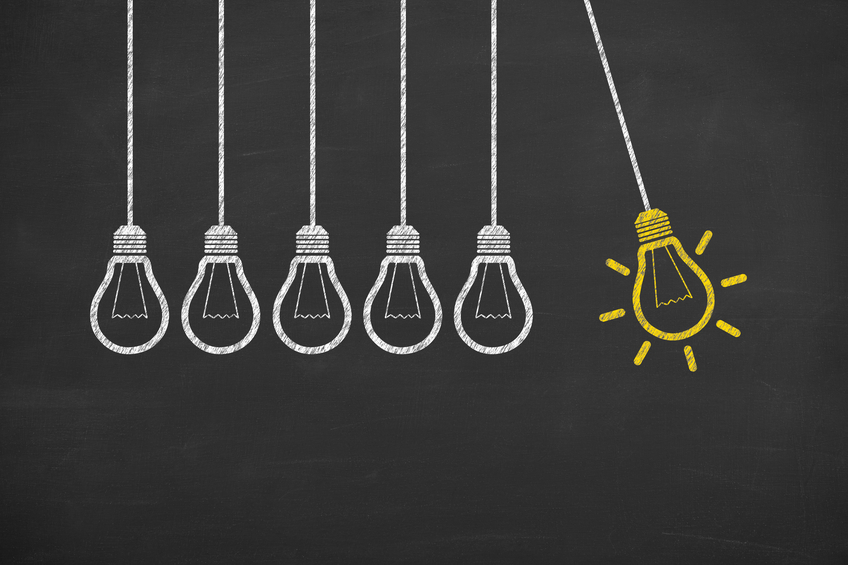 Rokiškio rajonas –
 konkurencingas, patrauklus lankyti, gyventi, dirbti, investuoti šiaurės rytų Lietuvos ekonominis, socialinis ir kultūros centras
Tema
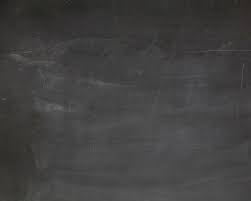 Strateginio plėtros plano vizijos kriterijų pasiekimo sistemą sudarė 8 rodikliai
6/26/2023
5
Tema
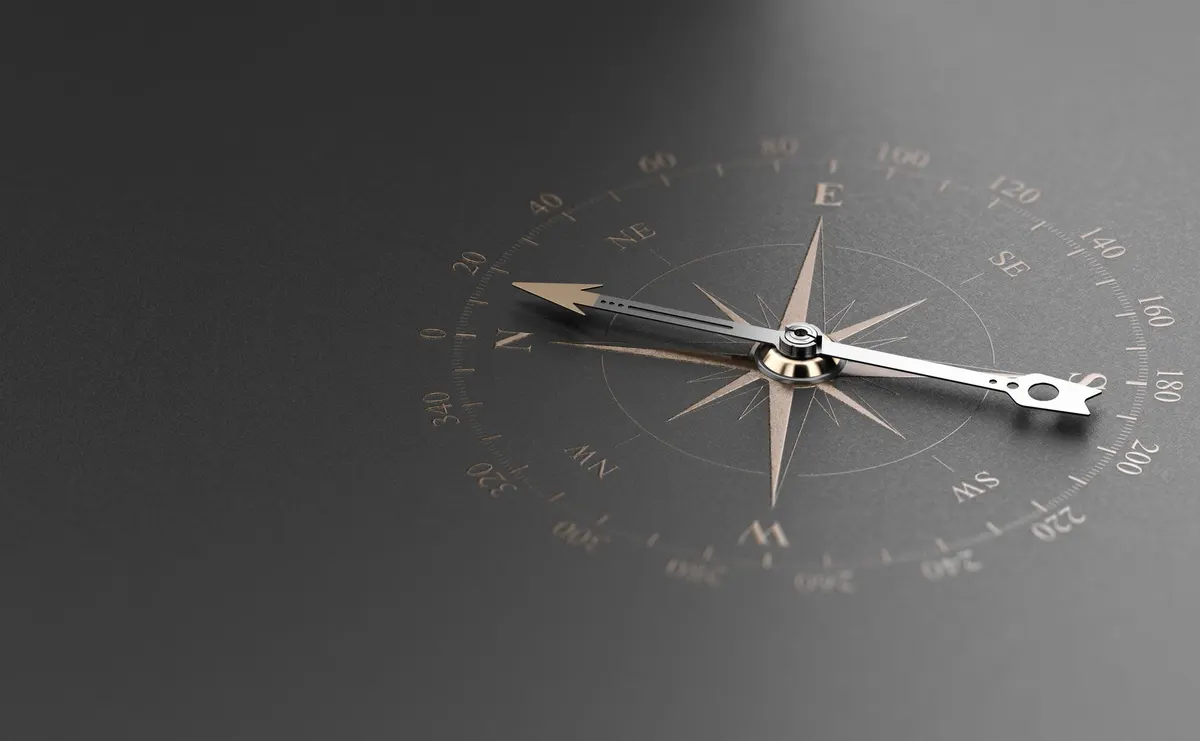 PRIORITETŲ PASIEKIMO VERTINIMAS
ILGALAIKIŲ PRIORITETŲ PASIEKIMO VERTINIMAS
6/26/2023
6
Tema
1
Ekonominės plėtros skatinimas ir konkurencingumo didinimas
2
Sumanios visuomenės ir socialinės gerovės kūrimas
3
Darnus teritorijų ir infrastruktūros vystymas
6/26/2023
7
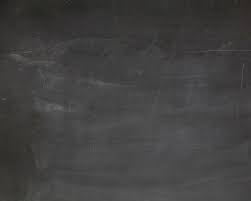 Tema
Rokiškio SPP suformuoti 48 prioritetų vertinimo kriterijai, kuriems siektinos reikšmės nebuvo numatytos
teigiamas tendencijas - 26 rodikliai
kintančias arba įtakojamas kitų veiksnių tendencijas  -17 rodiklių
neigiamas tendencijas  - 5 rodikliai
Daugiausiai teigiamų tendencijų turėjo II prioriteto „Sumanios visuomenės ir socialinės gerovės kūrimas“ vertinimo kriterijai
6/26/2023
8
Tema
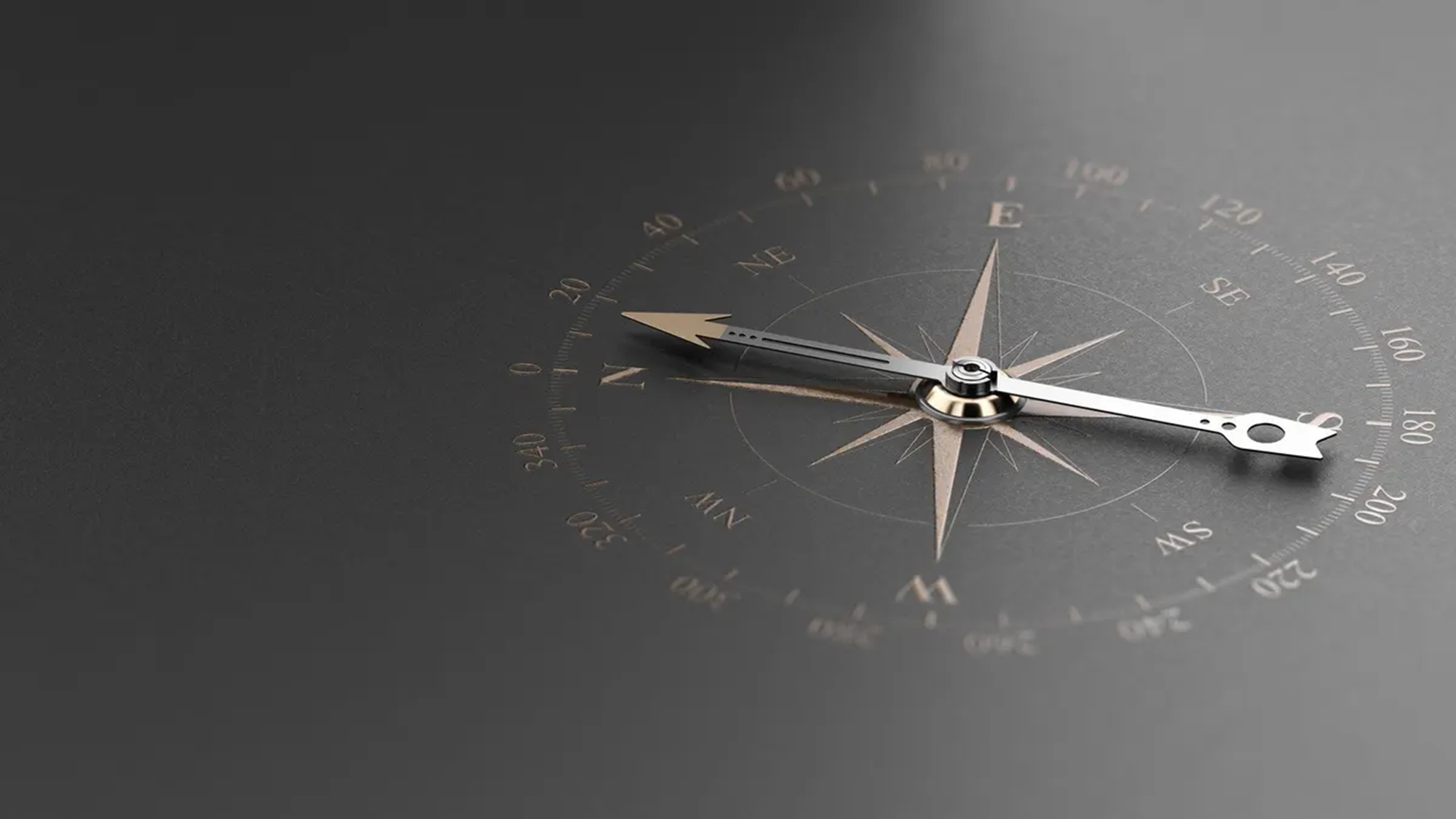 PRIEMONIŲ PLANO ĮGYVENDINIMO VERTINIMAS
6/26/2023
9
Tema
Nevykdyta 
9
priemonės
Planuota 134 priemonės
Įvykdyta 
93,3 % priemonių
Įgyvendinta
125 priemonės
Panaudota
26,04
mln. Eur
Vykdoma 
0
priemonių
6/26/2023
10
DĖKOJAME UŽ JŪSŲ DĖMESĮ
KLAUSIMAI?
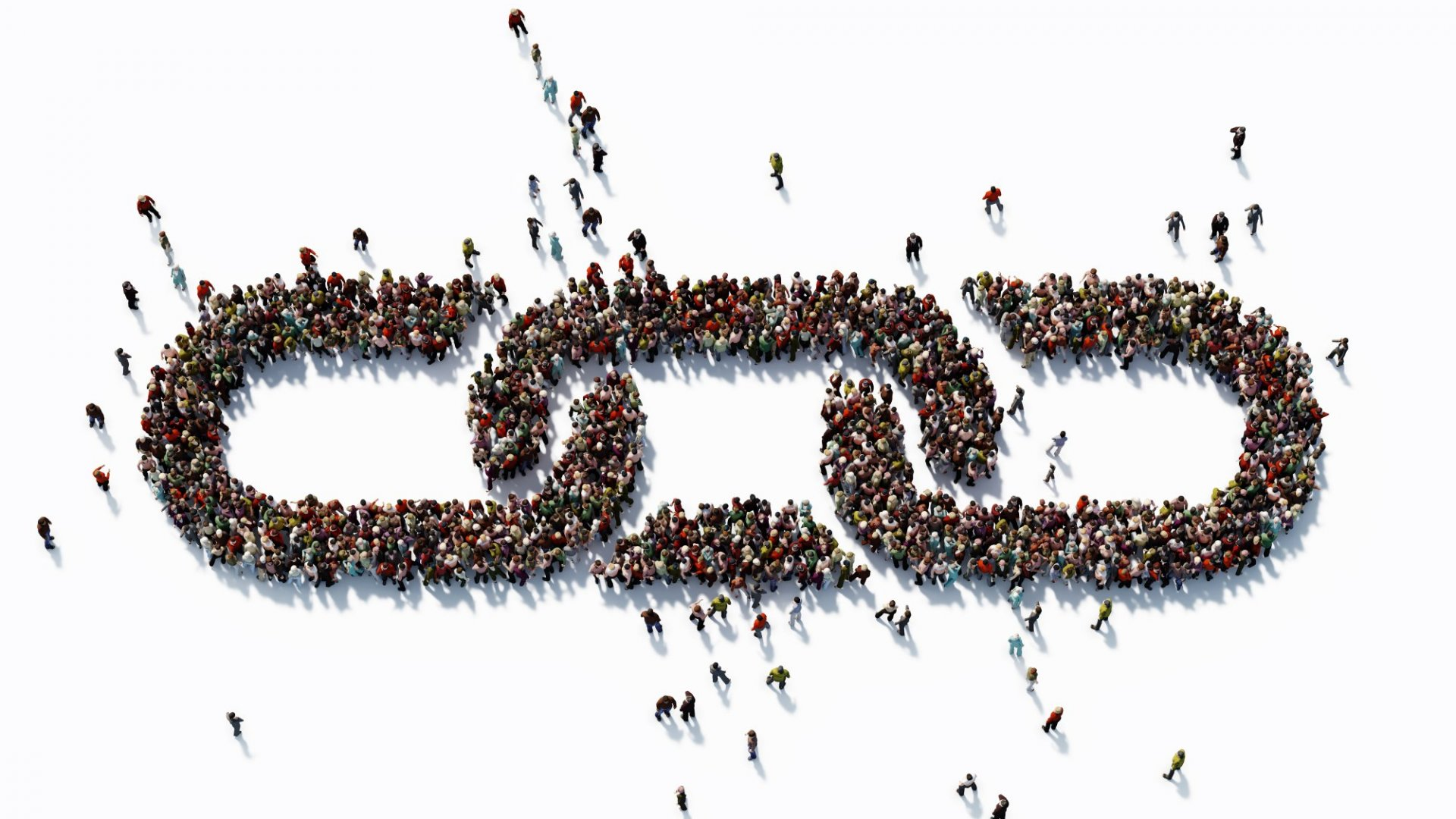 „Negali būti viskuo visiems. Jei jau nusprendei eiti į šiaurę tuo pačiu  metu negalėsi eiti į pietus.“
Jeroen De Flander 
(strategijų įgyvenimo ekspertas, knygų autorius)